Figure 1 Disease course and disability milestones for the five age-at-death groupings, aligned for time of death. ...
Brain, Volume 133, Issue 6, June 2010, Pages 1755–1762, https://doi.org/10.1093/brain/awq059
The content of this slide may be subject to copyright: please see the slide notes for details.
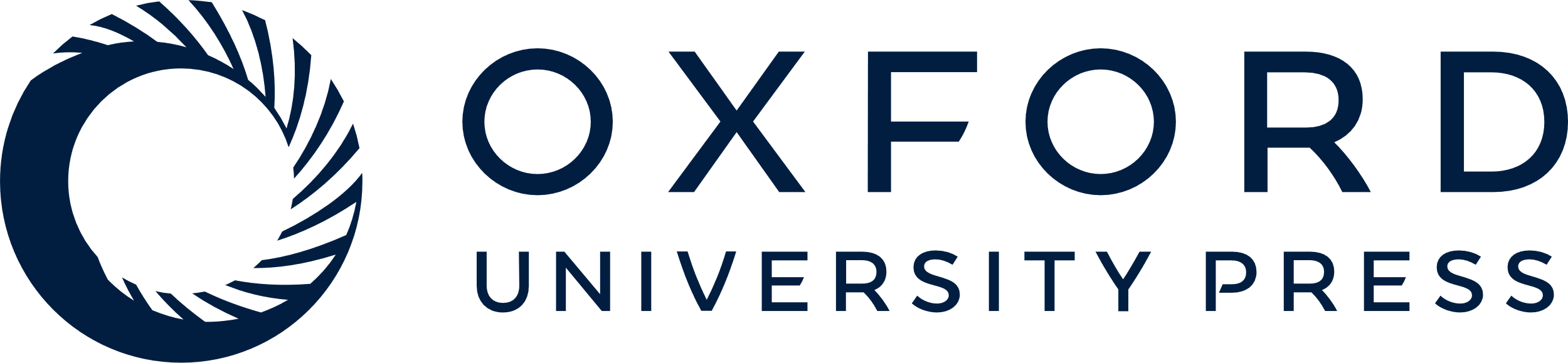 [Speaker Notes: Figure 1 Disease course and disability milestones for the five age-at-death groupings, aligned for time of death. Regular falls = fine lines; residential care = heavy lines; cognitive disability = fine dots; visual hallucinations = heavy dots. Error bars show the standard error of the mean disease duration.


Unless provided in the caption above, the following copyright applies to the content of this slide: © The Author (2010). Published by Oxford University Press on behalf of the Guarantors of Brain. All rights reserved. For Permissions, please email: journals.permissions@oxfordjournals.org]